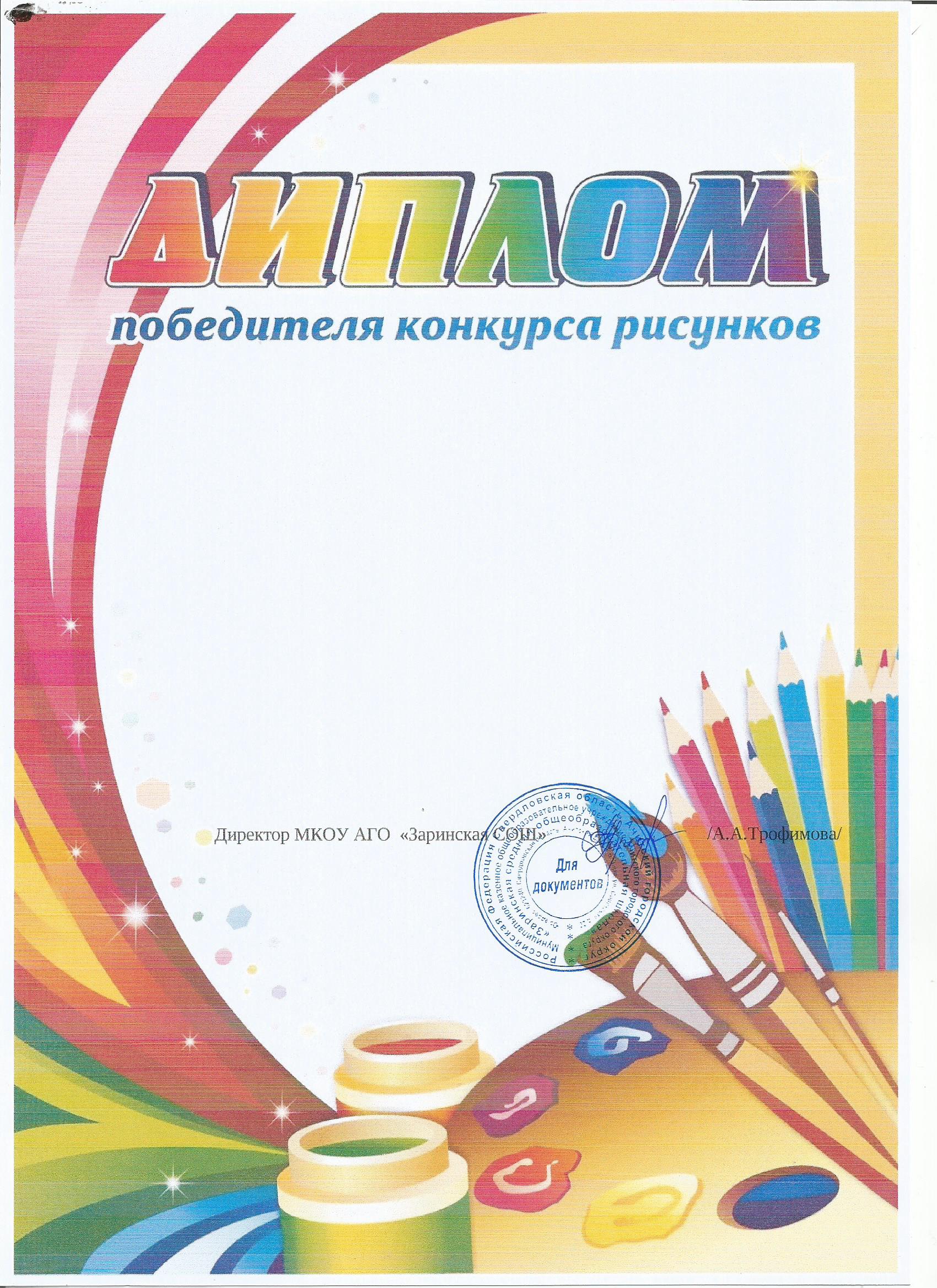 МКОУ АГО «Заринская СОШ»
НАГРАЖДАЕТ
Ивакину Анну,
 
ученицу 1  класса,
занявшую  II место 
в школьном конкурсе рисунков
«1 мая - День международной
 солидарности трудящихся»
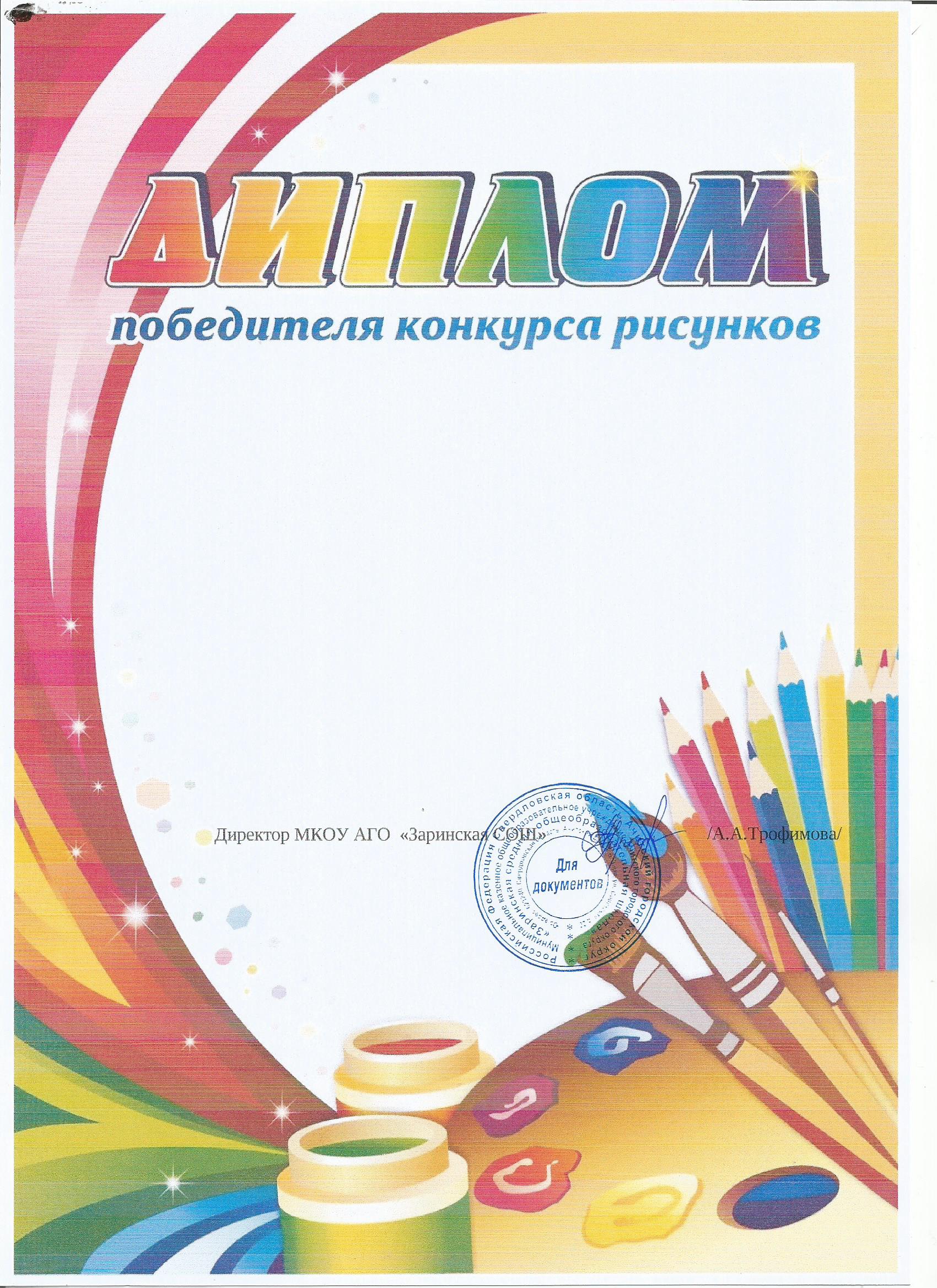 МКОУ АГО «Заринская СОШ»
НАГРАЖДАЕТ
Изгагина Ивана,
 
ученика 2  класса,
занявшего  III место 
в школьном конкурсе рисунков
«1 мая - День международной
 солидарности трудящихся»
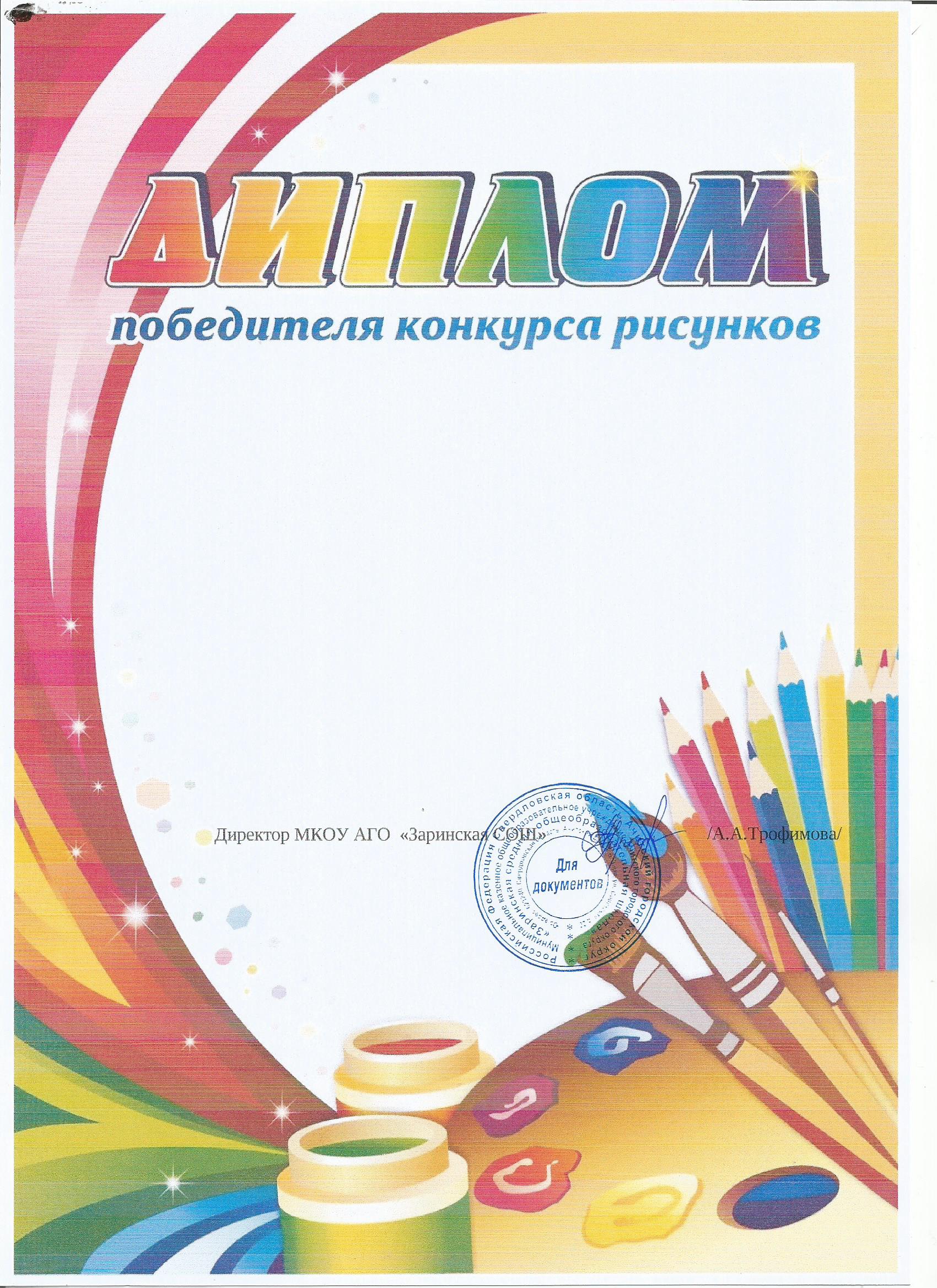 МКОУ АГО «Заринская СОШ»
НАГРАЖДАЕТ
Иванову Дарью,
 
ученицу 2  класса,
занявшую  I место 
в школьном конкурсе рисунков
«1 мая - День международной
 солидарности трудящихся»
МКОУ АГО «Заринская СОШ»
подтверждает участие 
Шевелиной Агаты,
 ученицы 2 класса,
в школьном конкурсе рисунков
«1 мая - День международной
 солидарности трудящихся»
МКОУ АГО «Заринская СОШ»
подтверждает участие 
Ковалёвой Варвары,
 ученицы 2 класса,
в школьном конкурсе рисунков
«1 мая - День международной
 солидарности трудящихся»
МКОУ АГО «Заринская СОШ»
подтверждает участие 
Трушниковой Марины,
 ученицы 2 класса,
в школьном конкурсе рисунков
«1 мая - День международной
 солидарности трудящихся»
МКОУ АГО «Заринская СОШ»
подтверждает участие 
Мастыкиной Ангелины,
 ученицы 2 класса,
в школьном конкурсе рисунков
«1 мая - День международной
 солидарности трудящихся»
МКОУ АГО «Заринская СОШ»
подтверждает участие 
Яговкина Кирилла,
 ученика 2 класса,
в школьном конкурсе рисунков
«1 мая - День международной
 солидарности трудящихся»
МКОУ АГО «Заринская СОШ»
подтверждает участие 
Ильиных  Кирилла,
 ученика 2 класса,
в школьном конкурсе рисунков
«1 мая - День международной
 солидарности трудящихся»
МКОУ АГО «Заринская СОШ»
подтверждает участие 
Нарчилевич  Сергея,
 ученика 2 класса,
в школьном конкурсе рисунков
«1 мая - День международной
 солидарности трудящихся»
МКОУ АГО «Заринская СОШ»
подтверждает участие 
Пермякова Анатолия,
 ученика 2 класса,
в школьном конкурсе рисунков
«1 мая - День международной
 солидарности трудящихся»
МКОУ АГО «Заринская СОШ»
подтверждает участие 
Шистеровой Юлии,
 ученицы 1 класса,
в школьном конкурсе рисунков
«1 мая - День международной
 солидарности трудящихся»
МКОУ АГО «Заринская СОШ»
подтверждает участие 
Жуковой Татьяны,
 ученицы 1 класса,
в школьном конкурсе рисунков
«1 мая - День международной
 солидарности трудящихся»
МКОУ АГО «Заринская СОШ»
подтверждает участие 
Стерховой Анастасии,
 ученицы 4 класса,
в школьном конкурсе рисунков
«1 мая - День международной
 солидарности трудящихся»
МКОУ АГО «Заринская СОШ»
подтверждает участие 
Ярковой Павлины,
 ученицы 4 класса,
в школьном конкурсе рисунков
«1 мая - День международной
 солидарности трудящихся»